PHÒNG GIÁO DỤC VÀ ĐÀO TẠO QUẬN LONG BIÊN TRƯỜNG MẦM NON HOA SỮA         Năm học 2022-2023
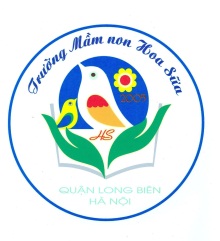 GIÁO ÁN PHÁT TRIỂN THẨM MỸ
Đề tài: - DH : Thương con mèo 
                                  - TC : Trời nắng trời mưa 
                         Lứa tuổi : Nhà trẻ D1 ( 24 – 36 tháng)
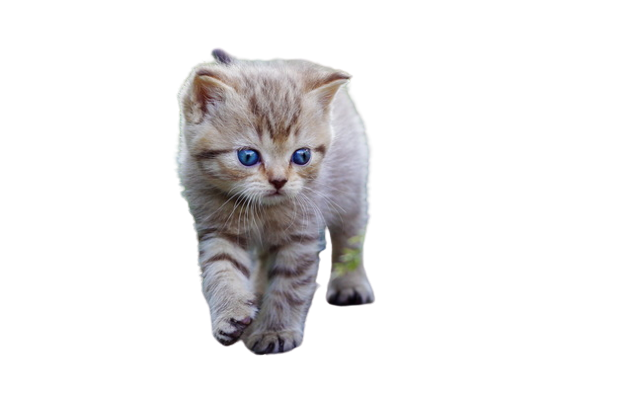 1.Ổn định :
Đôi mắt long lanh 
Màu xanh trong vắt 
Chân có móng vuốt 
Vồ chuốt rất nhanh 
Là con gì ?
2.Phương pháp
Lần 1: Cô hát kết hợp tình cảm, cử chỉ điệu bộ
Lần 2 :  Cô hát có nhạc kết hợp 
với động tác minh họa
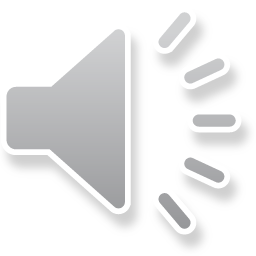 Lần 3: Trẻ hát
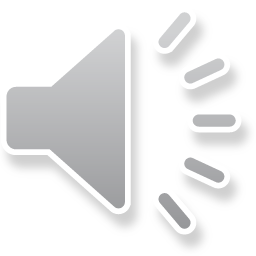 * TC : Ai đoán giỏi
3.Kết thúc